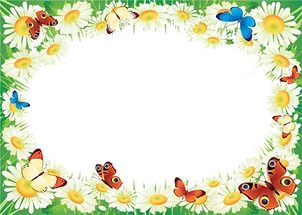 Интерактивная игра для старших дошкольников
Угадай, что это?
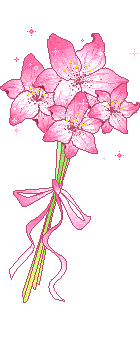 Лексическая тема : « ЦВЕТЫ»
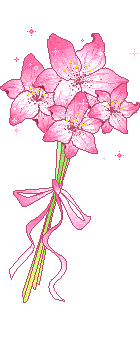 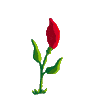 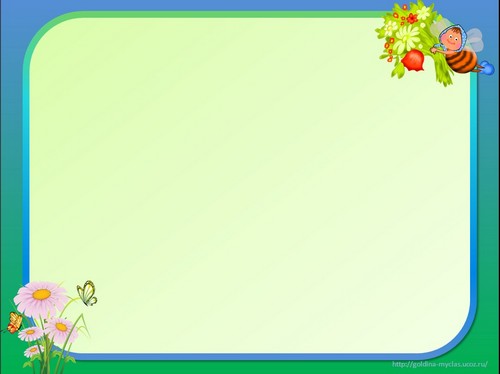 Стоит в саду кудряшка - белая рубашка,
Сердечко золотое. Что это такое?
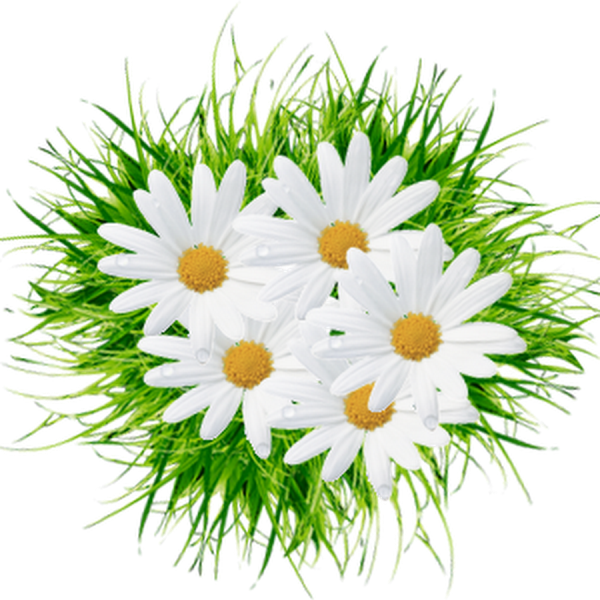 У занесённых снегом кочек,
Под белой шапкой снеговой,
Нашли мы маленький цветочек,
Полузамёрзший, чуть живой.
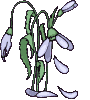 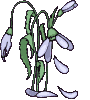 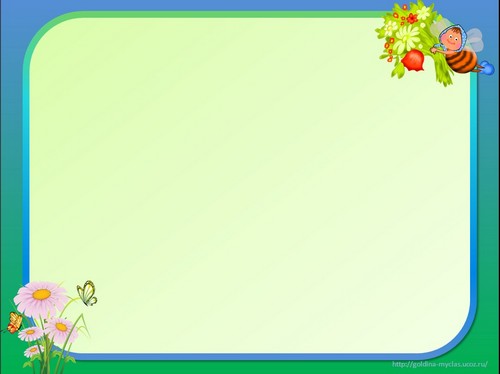 Солнце жжёт мою макушку,
Хочет сделать погремушку.
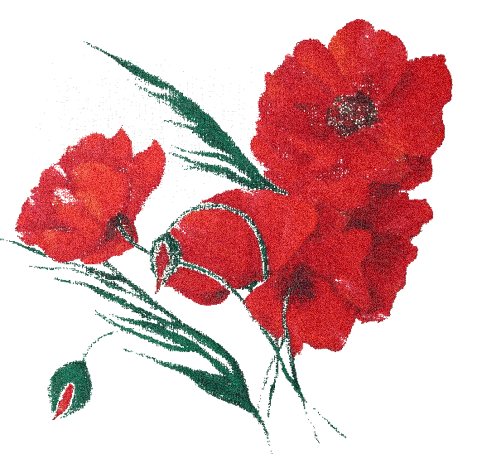 Золотое решето,
черных домиков полно.
Сколько черненьких домов,
Столько беленьких жильцов.
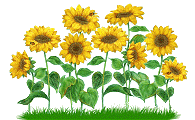 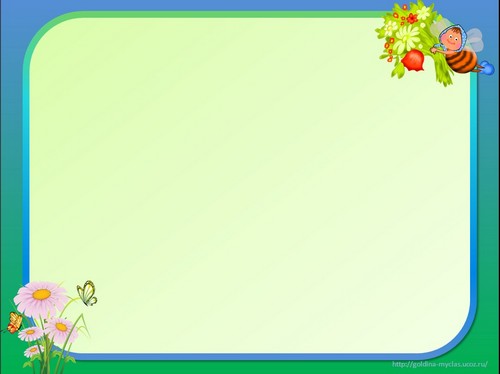 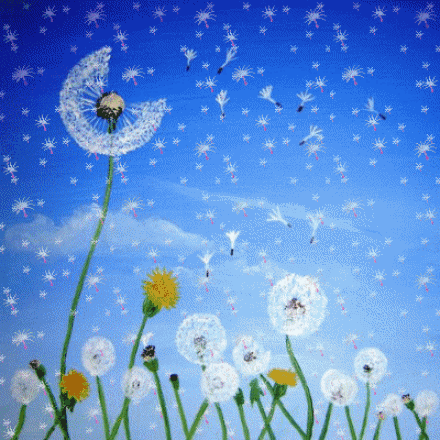 Над лугом парашютики
Качаются на прутике.
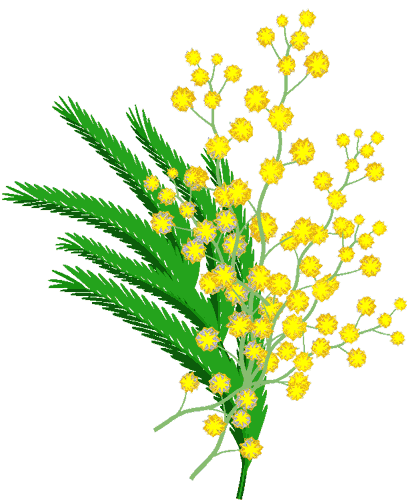 Желтые, пушистые
Шарики душистые.
Их укроет от мороза
В тонких веточках...
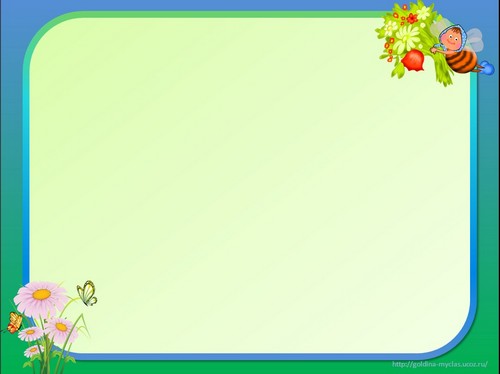 Вырос во поле цветочек:
Сверху — синий огонечек,
Снизу — тонкий стебелек.
Что за цветик?
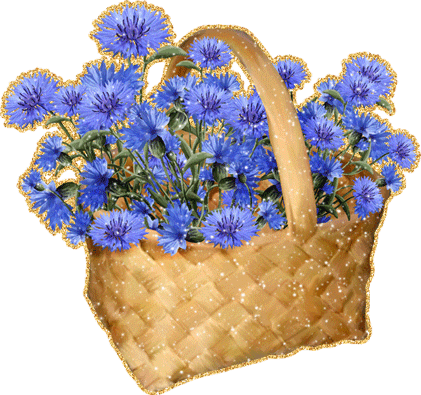 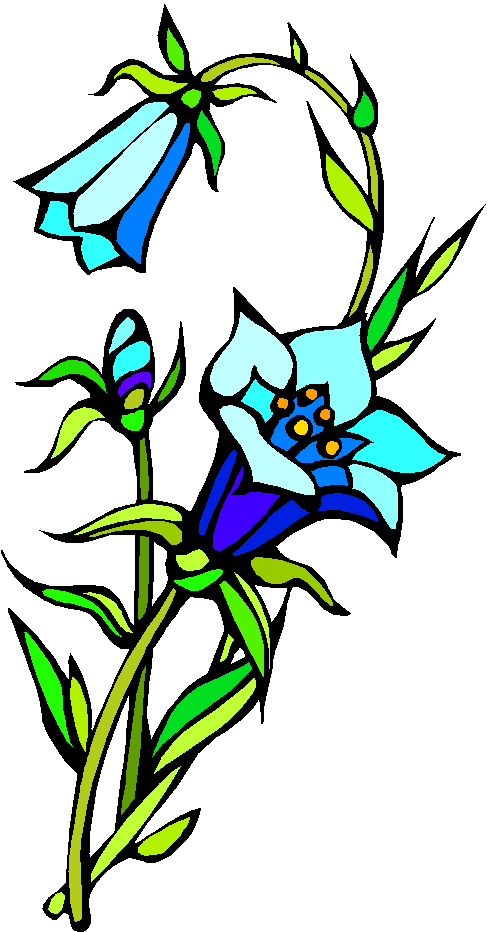 Выросли звоночки в ряд,
Жалко только — не звенят.
Синие бутончики —
Это...
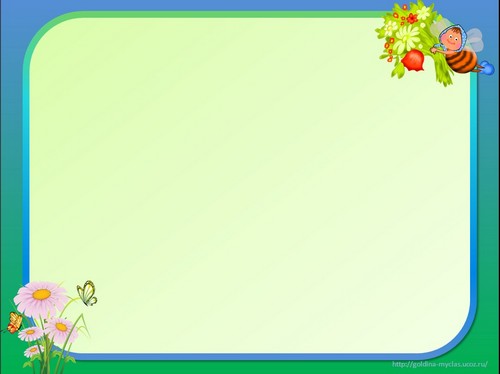 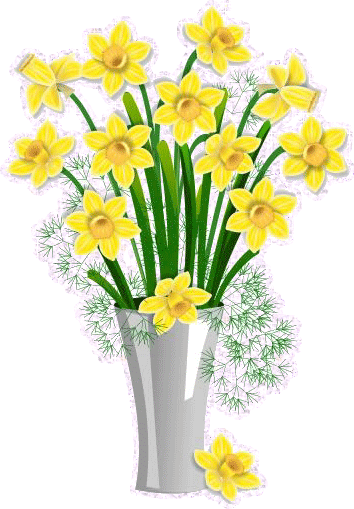 Желтую надел он маску
И на бал зовет нас в сказку.
Головой склоняясь вниз,
Всех приветствует...
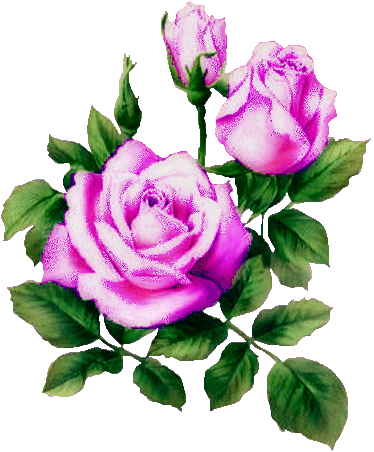 Горделивая сестрица,
Всех цветов она царица.
Страшен ей приход мороза.
А зовут царицу...
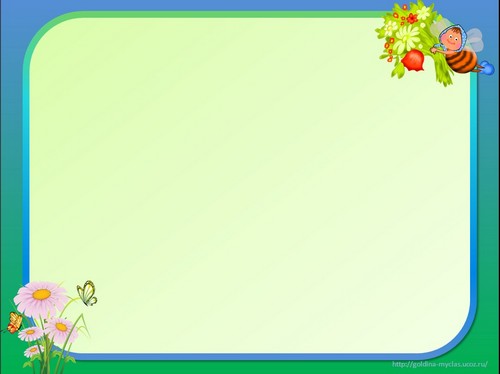 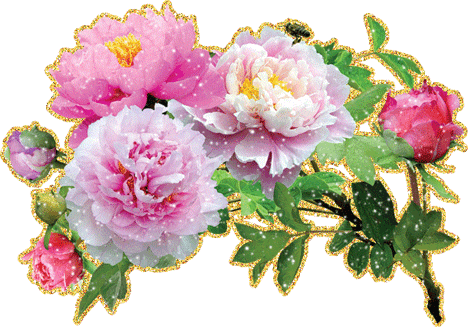 Он чуть-чуть похож на розу,
Но не занозишь занозу.
Распускается весной,
Что за куст такой?
Кто там смотрит из межи
Посреди колосьев ржи?
Это цветики-малютки,
Голубые...
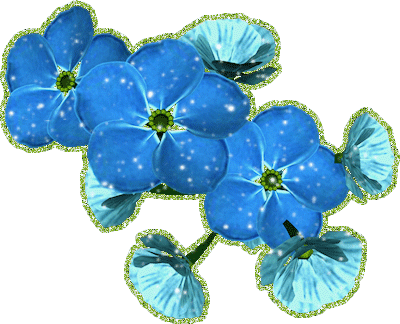 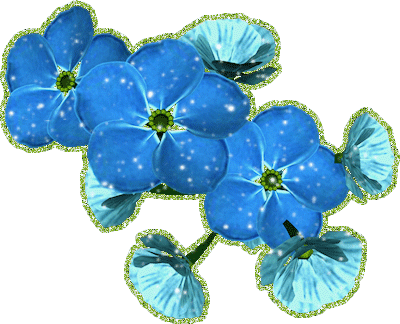 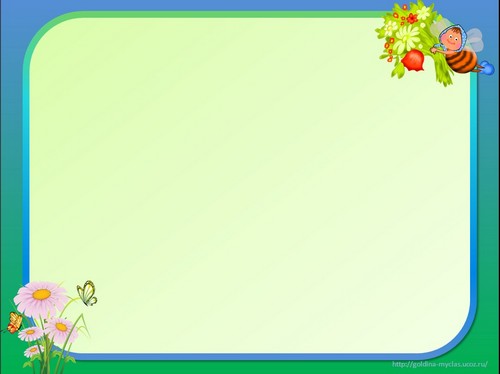 Куст в овраге вырастает,
Лишь дотронешься — кусает.
Не цветет весной красиво.
Что за куст такой?
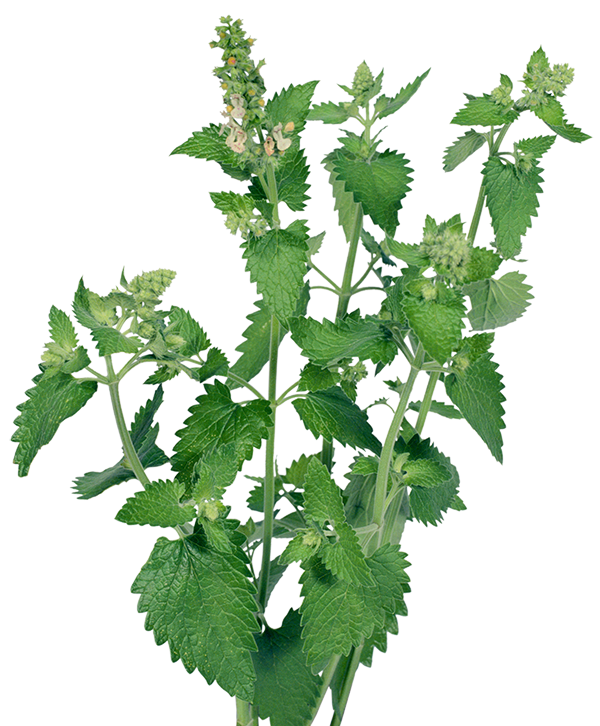 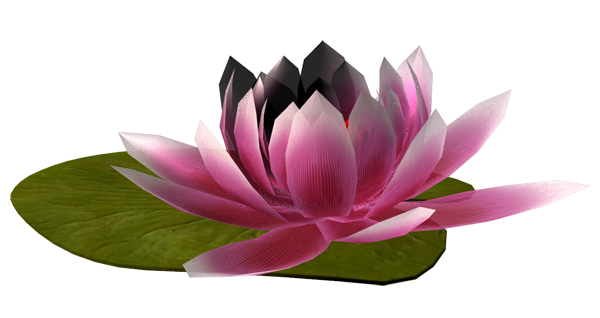 Из воды и там, и тут
Белые цветы растут.
Пруд красив, как на картинке,
Летом в нем цветут...
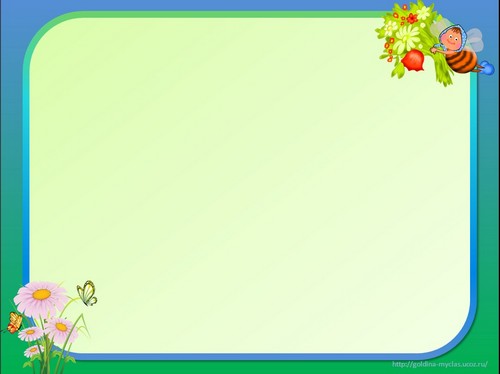 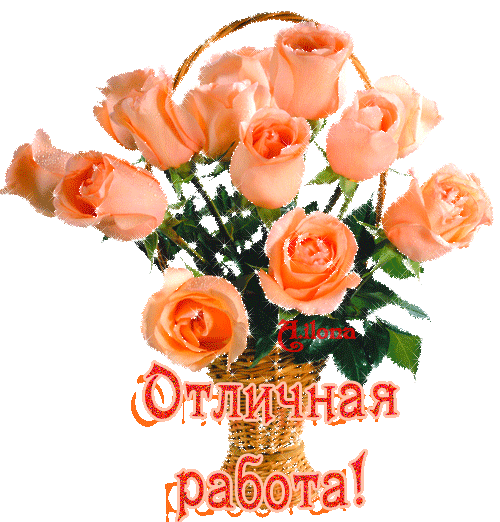